PROPRIEDADES FÍSICAS E MECÂNICAS DOS MATERIAIS DENTÁRIOS
TRMF
KMW
CARGA   ≠   TENSÃO
TENSÃO = CARGA / ÁREA
Pa = N / m2

MPa = 1000.000 Pa
109 giga
1012tera
1015peta
1018exa
1021zetta
1024yotta
Qual é a A e a B?500N/3,9mm2= 128MPa

500N/2 mm2= 250 MPa
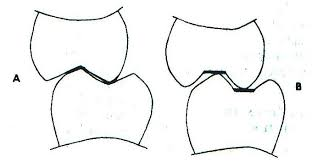 RESISTÊNCIA
TENSÕES COMPRESSIVAS
à Compressão
à Flexão
ao Cisalhamento
TENSÕES TRATIVAS
à Tração
ao Rasgamento
ao Cisalhamento
RESISTÊNCIA À COMPRESSÃO
Carga máxima em compressão
       Ex.: - Amálgama = 350 MPa
              - Resina Composta = 250 MPa
              - CIV = 120 MPa
              - Cim Fosf Zn = 104 MPa
              - Cim Resinoso = 178 MPa
Corpo de prova em Compressão
Compressão
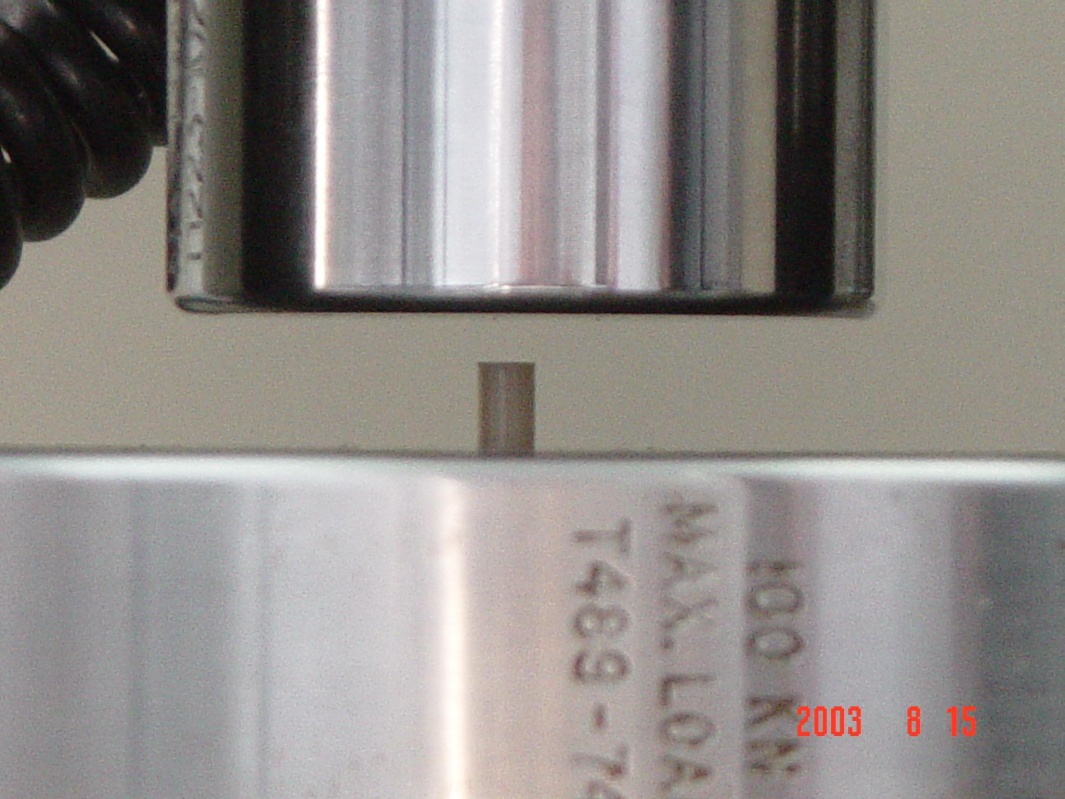 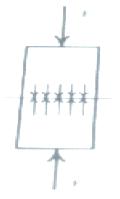 RESISTÊNCIA À TRAÇÃO
Carga máxima de tração
Carga de fratura
Ex.:   - Amálgama = 50 MPa
           - Cim. Fosf. Zn = 9,5 MPa
           - Cim. Resinoso = 45 MPa
           - CIV = 5,5 MPa
TRAÇÃO
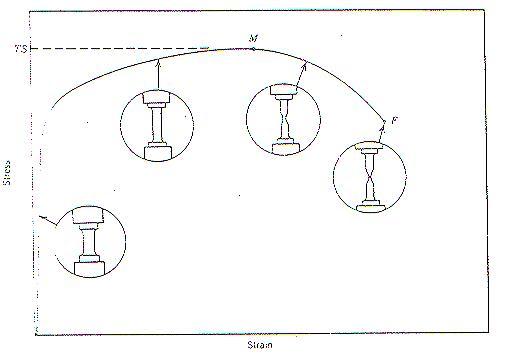 RESISTÊNCIA À FLEXÃO
Carga máxima de Flexão
                        (Transversa)

 Ex.: - Porcelana (aluminizada) = 139 MPa
          - Porcelana (Feldspática) = 60 MPa
          - Amálgama = 91 MPa
          - Compósito = 139 MPa
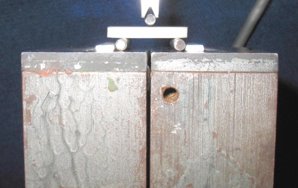 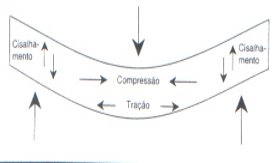 AO CISALHAMENTO
Uma superfície desliza sobre a outra
Carga de torção, compressão, tração
Ex.: - Porcelana = 111 MPa
         - Dentina = 138 MPa
         - Esmalte = 90 MPa
AO RASGAMENTO
Corpo de prova com um entalhe padronizado sofre tensão de tração

Ex.:- Hidrocolóide reversível = 1,01 Kg/cm
        - Alginato = 0,5 Kg/cm
        - Mercaptana = 4,11 Kg/cm
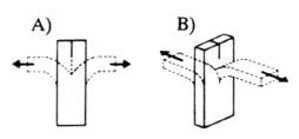 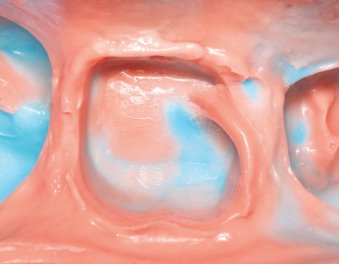 Módulo de Elasticidade
Flexão
Compressão
Tração
MÓDULO DE ELASTICIDADE
Rigidez relativa no intervalo elástico
Relação entre Tensão e Deformação
  E = Tensão/Deformação
Ex.:  - Ouro IV = 99 Gpa
          - Porcelana (Alum) = 96 Gpa
          - Porcelana (Felds) = 82 GPa
          - Cim Fosf Zn = 13 Gpa
          - CIV = 7 Gpa
          - Cim resinoso = 10 GPa
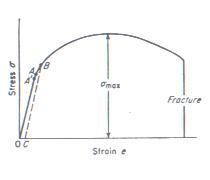 Gráfico Tensão X deformação em tração
DUREZA
BRINELL
ROCKWELL
VICKERS
KNOOP
SHORE A
VICKERS
Impressões imperfeitas (B e C)
Impressão perfeita
KNOOP
REOLOGIA
VISCOSIDADE
ÂNGULO DE CONTATO
TIXOTROPIA
CREEP
DUCTULIDADE
VISCOSIDADE
Resistência ao escoamento sob tensão

Medida em poise ou centipoise
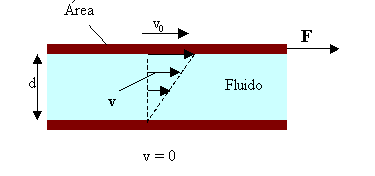 ÂNGULO DE CONTATO
Medida da tendência do líquido de umedecer o sólido.
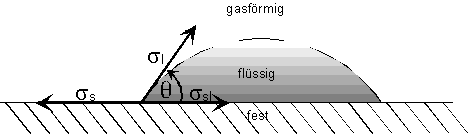 TIXOTROPIA
Pronto escoamento mediante uma tensão aplicada.
O material não escoa sob o próprio peso.
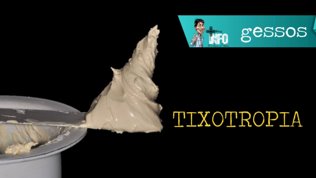 CREEP
Escoamento mediante uma tensão durante certo tempo sob determinada temperature
         - Estático
     
         - Dinâmico
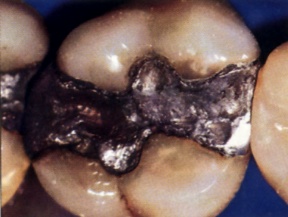 DUCTILIDADE
Deformação resultante da aplicação de uma tensão.
Ex.:  - Liga Cobalto-Cromo = 1,5%
          - Liga de ouro tipo I = 29,5%
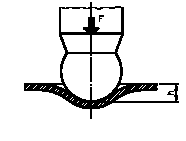 RELACIONADAS À TEMPERATURA
Coeficiente de expansão térmica linear


Calor de Reação
COEFICIENTE DE EXPANSÃO TÉRMICA LINEAR
Alteração em comprimento por unidade de comprimento para uma variação na temperatura em 1°C.
Ex.:  - Esmalte = 10 X 10-6 
          - Ouro = 14 X 10-6  
          - Porcelana = 7,8 X 10-6 
          - Amálgama = 22 X 10-6 
          - Compósito = 30 X 10-6
CALOR DE REAÇÃO
Calor liberado na reação
           Exotérmico ∆H –
           Endotérmico ∆H +

Ex.:  - Resina acrílica = -13,9
          - Gesso = -3,9
RELACIONADAS Á AGUA
Sorção de água
          Adsorção = superfície
          Absorção = No corpo todo
      Ex.: - Resina acrílica = 0,69 mg/cm2
             - Compósito = 0,66 mg/cm2

Solubilidade
     - Cimento resinoso = 0,068 mg/cm2 (perda)
DENSIDADE
Concentração de matéria, medida por unidade de volume
Ex.: - Cim. Resinoso = 2,02 g/cm3 
         - Cim. Fosf. Zn  = 2,59 g/cm3
         - Ouro tipo II = 16,4 g/cm3 
         - Liga Ni-Cr = 7,9 g/cm3

Ouro => quilate, porcentagem e permilagem